Overskrift
Dagsorden
Punkt 1
Punkt 2
Punkt 3
Punkt 4
Overskrift
Tekst
Tekst 
Tekst
Tekst
Tekst
Overskrift
Tekst
Tekst 
Tekst
Tekst
Tekst
Pause
Overskrift
Tekst
Tekst 
Tekst
Tekst
Tekst
Overskrift
Tekst
Tekst 
Tekst
Tekst
Tekst
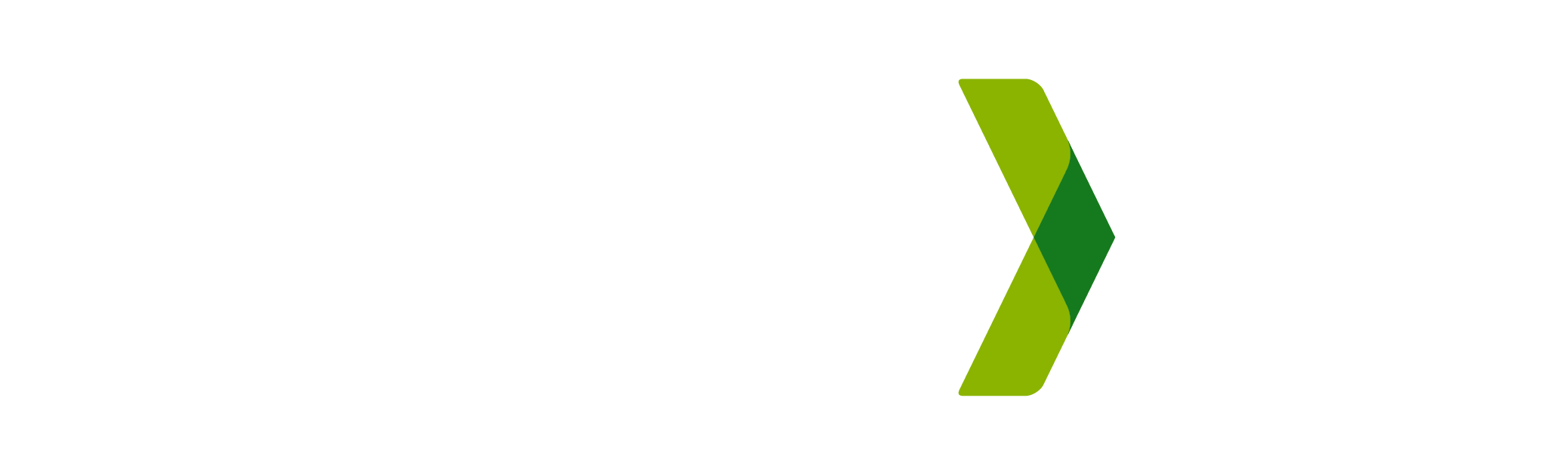 Din kvalitetsenhed for almen praksis i Region Hovedstaden
Vi er til for dig og hjælper blandt andet med:
Udfordringer i det tværsektorielle samarbejde
En god start som nynedsat
Ledelsesudvikling
Efteruddannelse og DGE-grupper
Klyngearbejdet
Besøg i praksis ift. medicinrelaterede emner eller organisering
www.kap-h.dk • 38665299 • kap-h@regionh.dk